HEZikt Lanbide Heziketa
ETHAZI eta Konpetentzia Digitalak Lanbide Heziketan
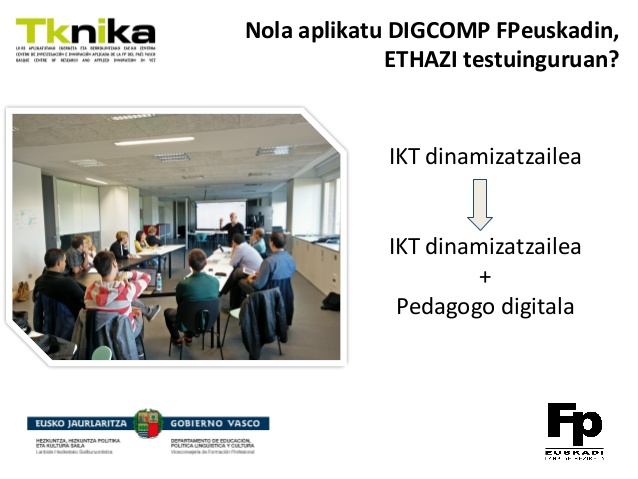 TKNIKA

Iñaki Telleria
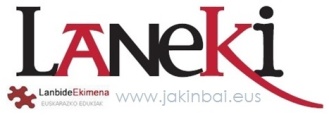